Athlone IT Operations Centre
THEA Nov 2020
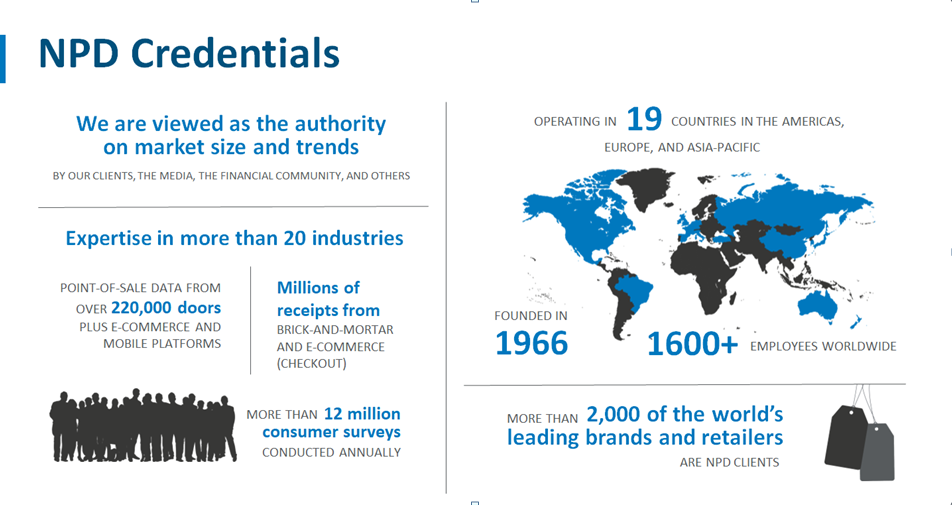 2
Today - 2020
Growth; Moved to modern facility in 2017, Celebrated 10th anniversary Feb 2020
‘End to End’ production; 75% for Europe. Data Classification, DQM, Process Control, Data Collection. 
Global Operations practice footprint; Euro Sports, Global Toys, Global Beauty, CREST/Salestrack, US Footwear. 
IT Security Operations, AIT R&D partnership with EI & IDA backing , European Desktop Support, Global Helpdesk, Network Engineering, Retailer Engagement, 6 Sigma.  
150 + Employees, 15 nationalities. An  enthusiastic and experienced team.
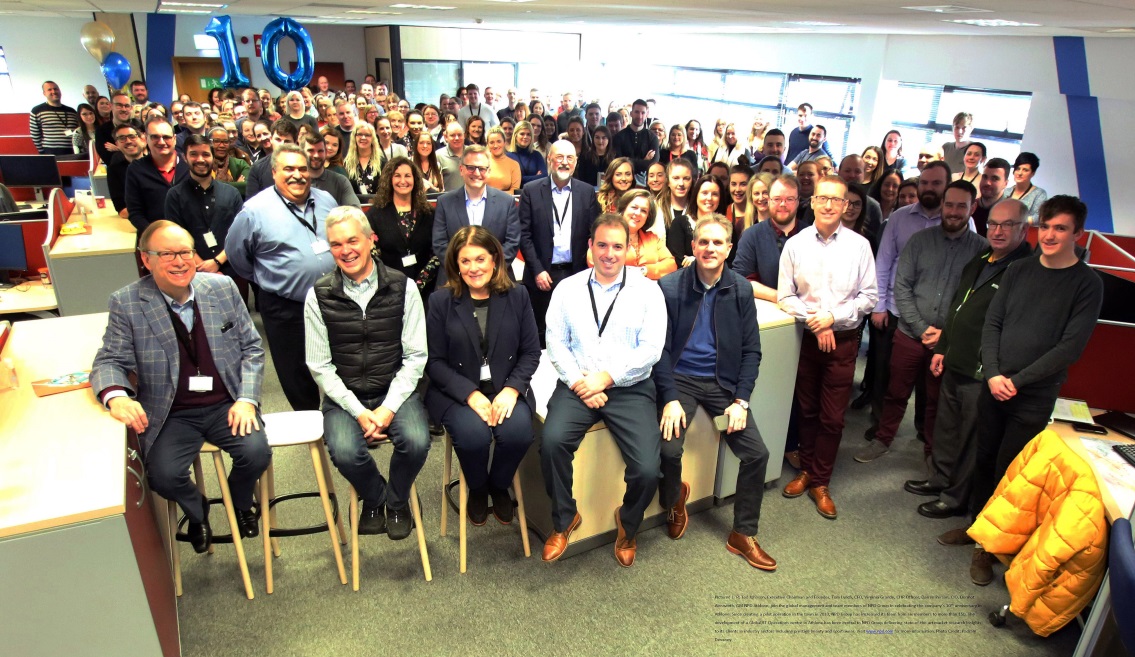 3
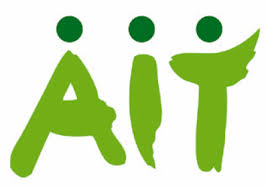 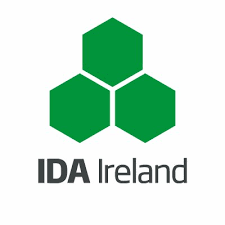 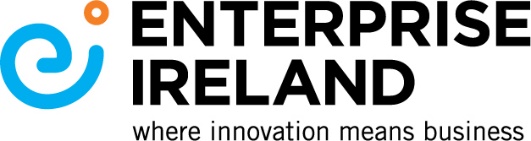 Collaboration mechanisms with AIT/IDA/EI
Generous funding available from AIT and the Irish government thru IDA / EI.
A strong relationship has been built up with AIT via the COMAND Technology Gateway .
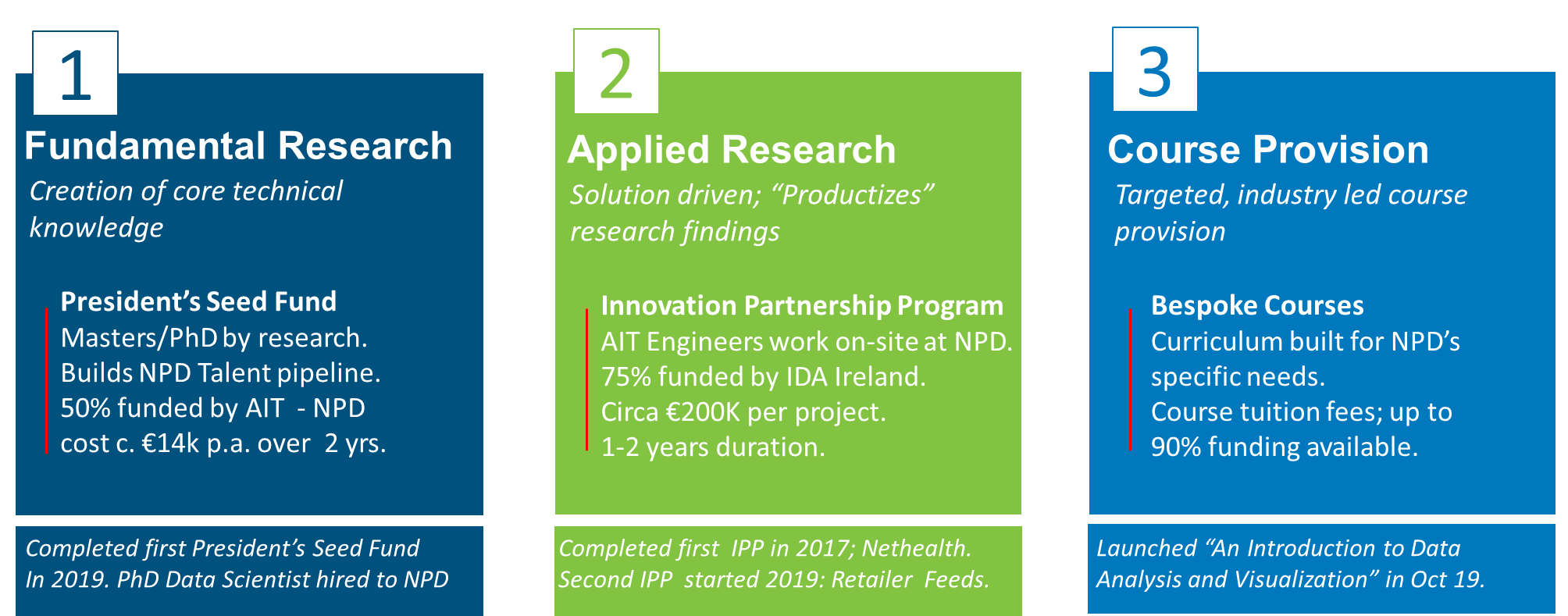 4
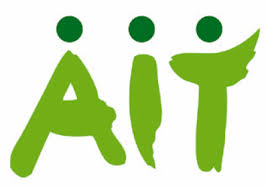 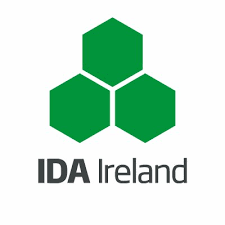 The R&D Team – ‘POC Generators’
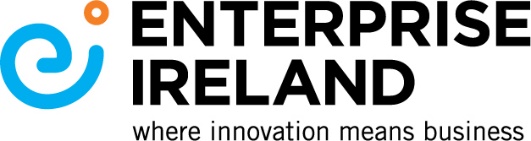 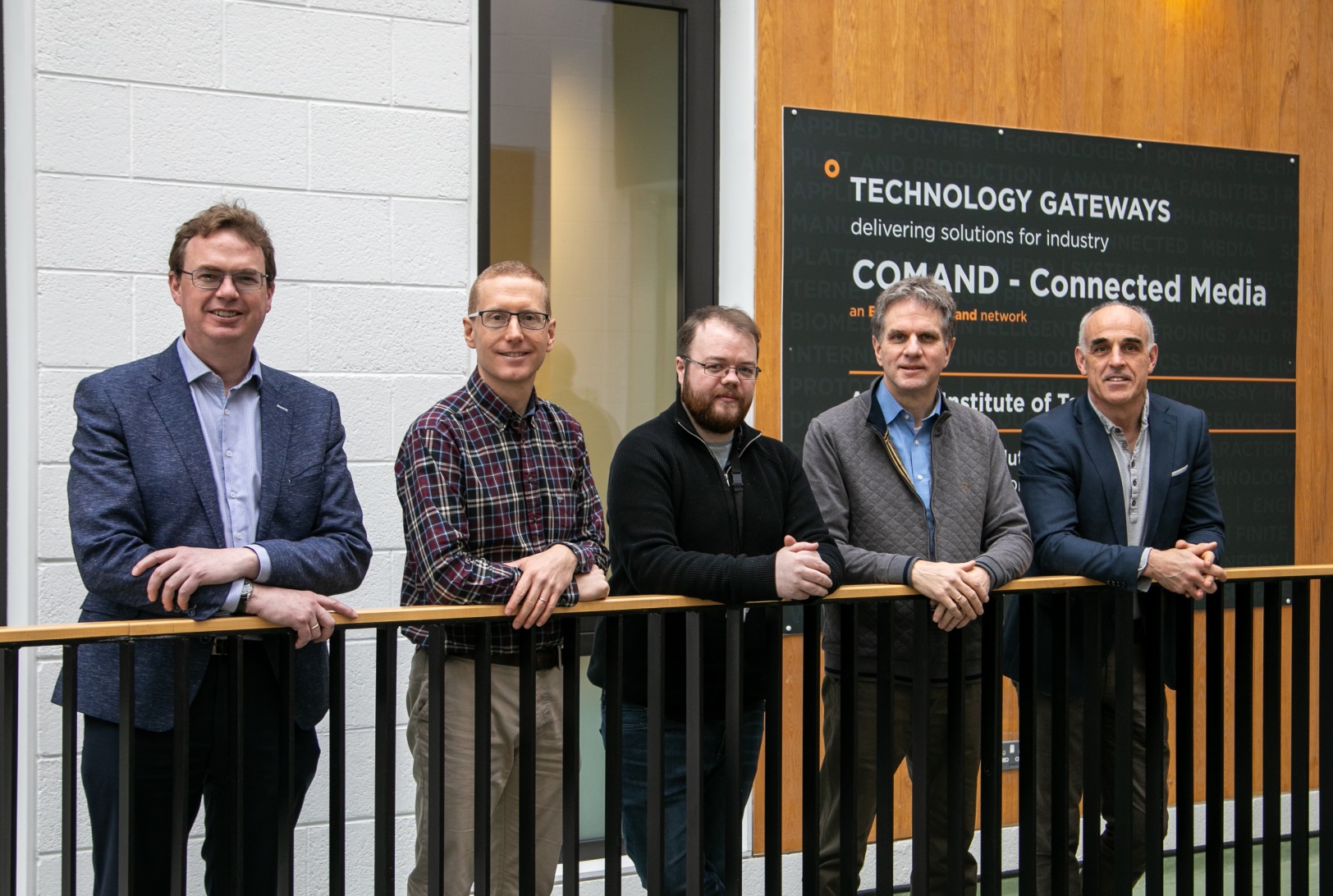 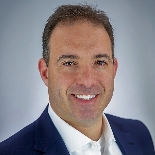 Darren Person 
Executive sponsor & Project sponsor
Dermot Ainsworth 
Project Leadership 
Paul Connolly
Technical leadership
Dr Kieran Flanagan 
Data ML & AI  expert
Dr Enda Fallon
AIT Head of Dept. of Electronic & Software Eng.
Anthony Cunningham 
AIT COMAND @ Software Research Institute
5
NPD/AIT/IDA/EI collaboration to date
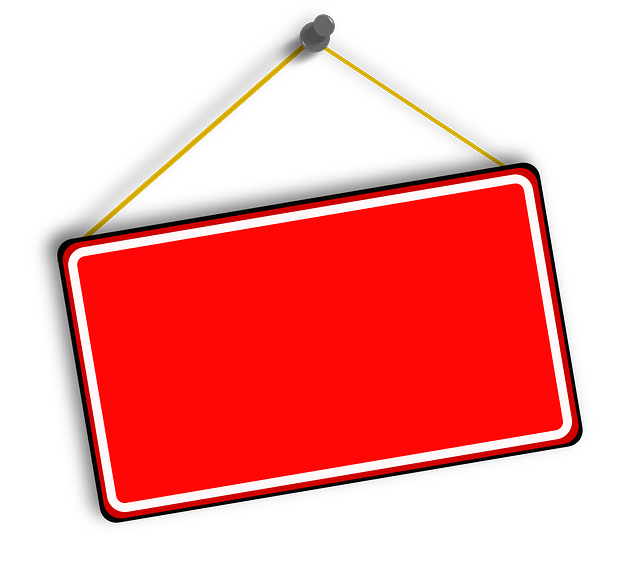 “Nethealth” & “Pandora” machine learning anomaly detection & visualization
IPP #3*** 
June 2020
2017-2019
Production ready ML Code.
Network Anomaly Visualization.
2020
Nethealth #1 
Risk Visualization
of the NPD Network - in Production.
Applied Research
with AIT; IPP#1*
Fundamental Research with AIT; President’s seed fund
Applied research with AIT; Retailer data 
anomaly detection; IPP #2**
Nethealth #2
Machine Learning (ML) of Risk;
network anomaly detection -  in Production.
2015-2017
“Pandora” for Retailer Data 
Deploy proprietary analytical algorithms, developed for network traffic anomaly detection, to retailer feeds.
2019
*     IPP #1 IP-2014-0499 
**   IPP #2 IP-2019-0770
*** IPP #3  IP-2020-0934– ML layer on Pandora contextualization and enrichment of data
6
R&D growth; Scaling the AIT - NPD partnership 2021
Replicate ‘N times’ Nethealth & the Pandora POS retailer POC  - establish a  ‘Data Science Hub’ Athlone based hub for NPD
R&D Collaboration Mechanisms with AIT
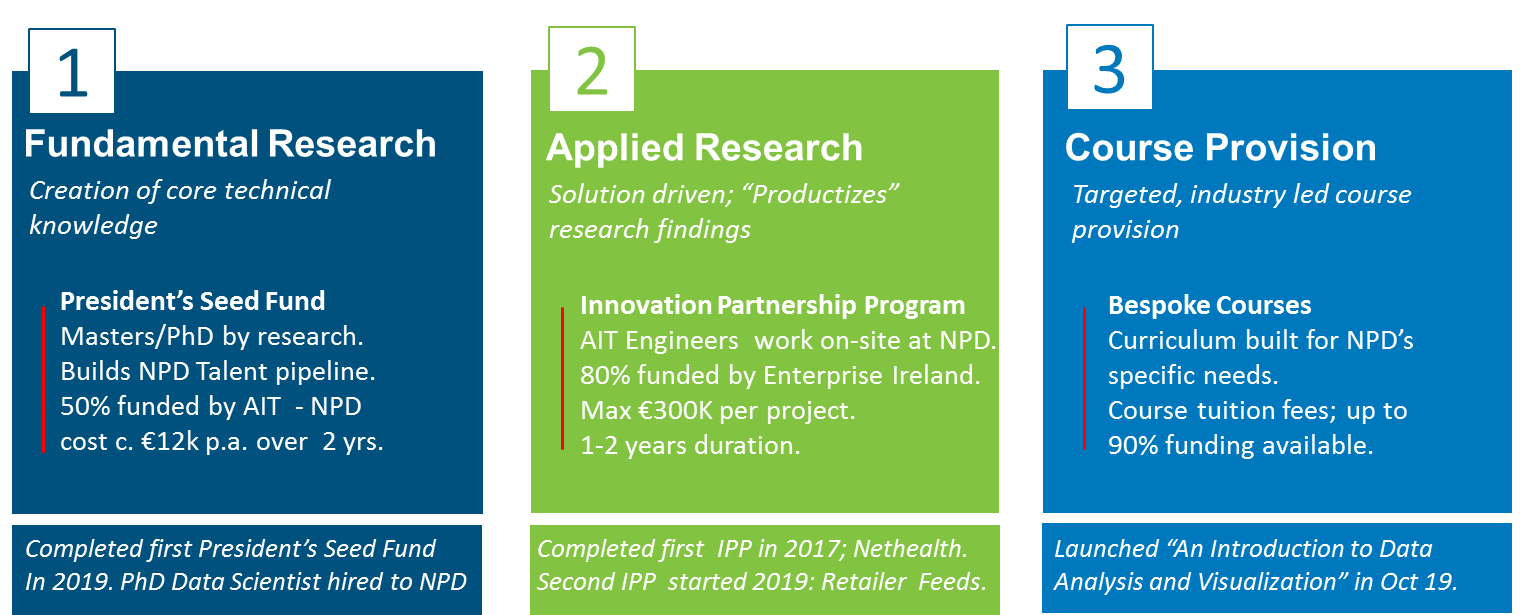 NPD Athlone 
Data Science Hub
Relationships & Resources
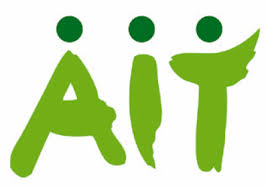 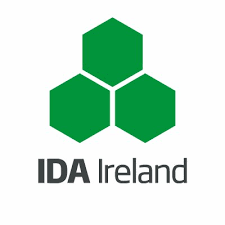 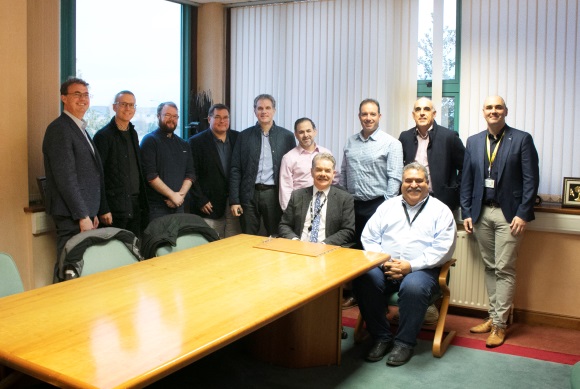 Leveraging both applied and fundamental research to solve specific NPD business ‘problems’
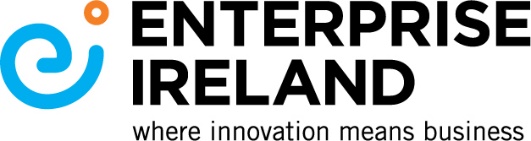 Nov 13 2019; President of AIT Prof Ciarán Ó Catháin with the Dean of Engineering and Informatics Faculty and NPD management team members
7